Figure 2 ECGs of the three Danon disease patients. ECG of Patient 1 showed Wolff–Parkinson–White syndrome with very ...
Eur Heart J, Volume 33, Issue 5, March 2012, Pages 649–656, https://doi.org/10.1093/eurheartj/ehr420
The content of this slide may be subject to copyright: please see the slide notes for details.
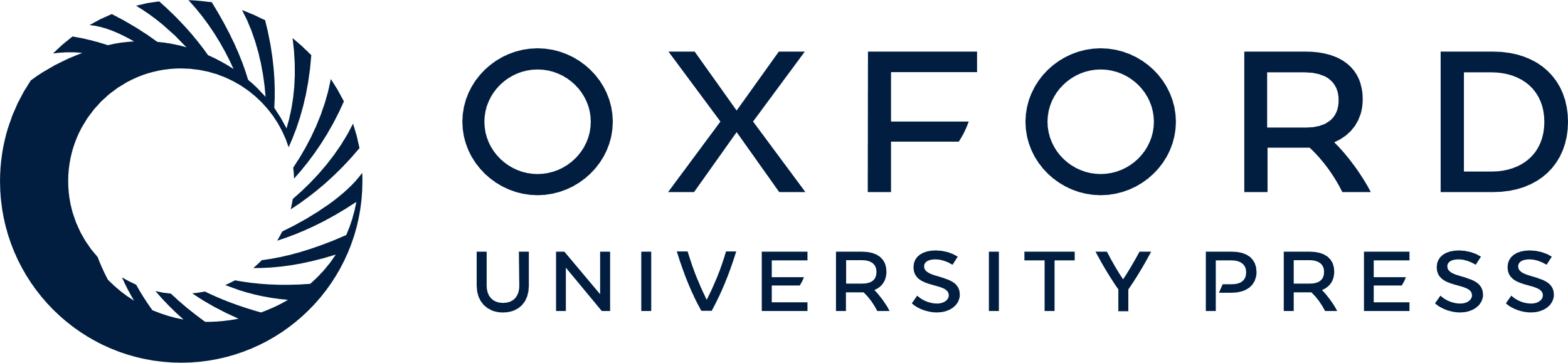 [Speaker Notes: Figure 2 ECGs of the three Danon disease patients. ECG of Patient 1 showed Wolff–Parkinson–White syndrome with very high voltage of the left ventricule (SV1 + RV5 = 13.4 mV) and inverted T-waves (A). ECG of Patient 2 showed normal PR interval (200 ms) with high voltage of the left ventricule (SV1 + RV6 = 6.5 mV) and inverted T-wave (B). ECG of Patient 3 showed Wolff–Parkinson–White syndrome with very high voltage of the left ventricule (SV1 + RV5 = 13.2 mV) and inverted T-wave (C). WPW, Wolff–Parkinson–White.


Unless provided in the caption above, the following copyright applies to the content of this slide: Published on behalf of the European Society of Cardiology. All rights reserved. © The Author 2011. For permissions please email: journals.permissions@oup.com]